Quicksort
Outline
In this topic we will look at quicksort:
The idea behind the algorithm
The run time and worst-case scenario
Strategy for avoiding the worst-case:  median-of-three
Implementing quicksort in place
Examples
Strategy
7.6
We have seen two Q(n ln(n)) sorting algorithms:
Heap sort which allows in-place sorting, and
Merge sort which is faster but requires more memory

	We will now look at a recursive algorithm which may be done almost in place but which is faster than heap sort
Use an object in the array (a pivot) to divide the two
Average case:	Q(n ln(n)) time and Q(ln(n)) memory
Worst case:	Q(n2) time and Q(n) memory

	We will look at strategies for avoiding the worst case
Quicksort
7.6.1
Merge sort splits the array sub-lists and sorts them

	The larger problem is split into two sub-problems based on location in the array

	Consider the following alternative:
Chose an object in the array and partition the remaining objects into two groups relative to the chosen entry
Quicksort
7.6.1
For example, given


	we can select the middle entry, 44, and sort the remaining entries into two groups, those less than 44 and those greater than 44:


	Notice that 44 is now in the correct location if the list was sorted
Proceed by applying the algorithm to the first six and last eight entries
Run-time analysis
7.6.1
Like merge sort, we can either:
Apply insertion sort if the size of the sub-list is sufficiently small, or
Sort the sub-lists using quicksort

	In the best case, the list will be split into two approximately equal sub-lists, and thus, the run time could be very similar to that of merge sort:  Q(n ln(n))

	What happens if we don’t get that lucky?
Worst-case scenario
7.6.2
Suppose we choose the first element as our pivot and we try ordering a sorted list:


	Using 2, we partition into


	We still have to sort a list of size n – 1

	The run time is T(n) = T(n – 1) + Q(n) =  Q(n2)
Thus, the run time drops from n ln(n) to n2
Worst-case scenario
7.6.2
Our goal is to choose the median element in the list as our pivot:



	Unfortunately, it’s difficult to find

	Alternate strategy:  take the median of a subset of entries
For example, take the median of the first, middle, and last entries
Median-of-three
7.6.3
It is difficult to find the median so consider another strategy:
Choose the median of the first, middle, and last entries in the list

	This will usually give a better approximation of the actual median
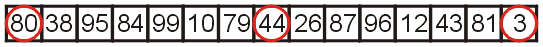 Median-of-three
7.6.3
Sorting the elements based on 44 results in two sub-lists, each of which must be sorted (again, using quicksort)

	Select the 26 to partition the first sub-list:

	
	Select 81 to partition the second sub-list:
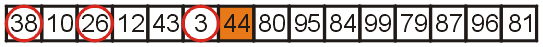 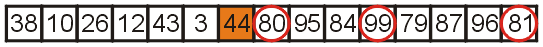 Median-of-three
7.6.3
If we choose a random pivot, this will, on average, divide a set of n items into two sets of size 1/4 n and 3/4 n
90 % of the time the width will have a ratio 1:19 or better

	Choosing the median-of-three, this will, on average, divide the n items into two sets of size 5/16 n and 11/16 n
Median-of-three helps speed the algorithm
This requires order statistics:



Ratio 1:2.2 on average
90 % of the time, the width will have aratio of 1:6.388 or better
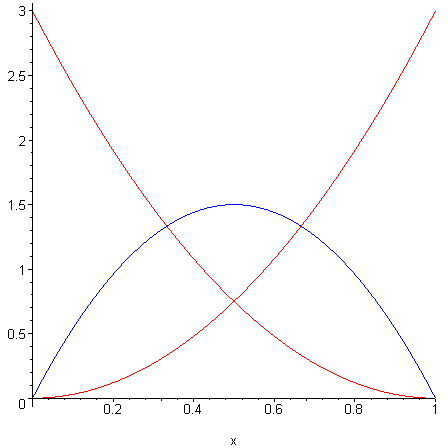 Median-of-three
7.6.3
Recall that merge sort always divides a list into two equal halves:

The median-of-three will require                           or 85 % more recursive steps


A single random pivot will require                             or 141 % more recursive steps
Median-of-three
7.6.3
Question:  what is the affect on run time?
Surprisingly, not so much
Here we see the ratios of the recurrence relations for largevalues of n
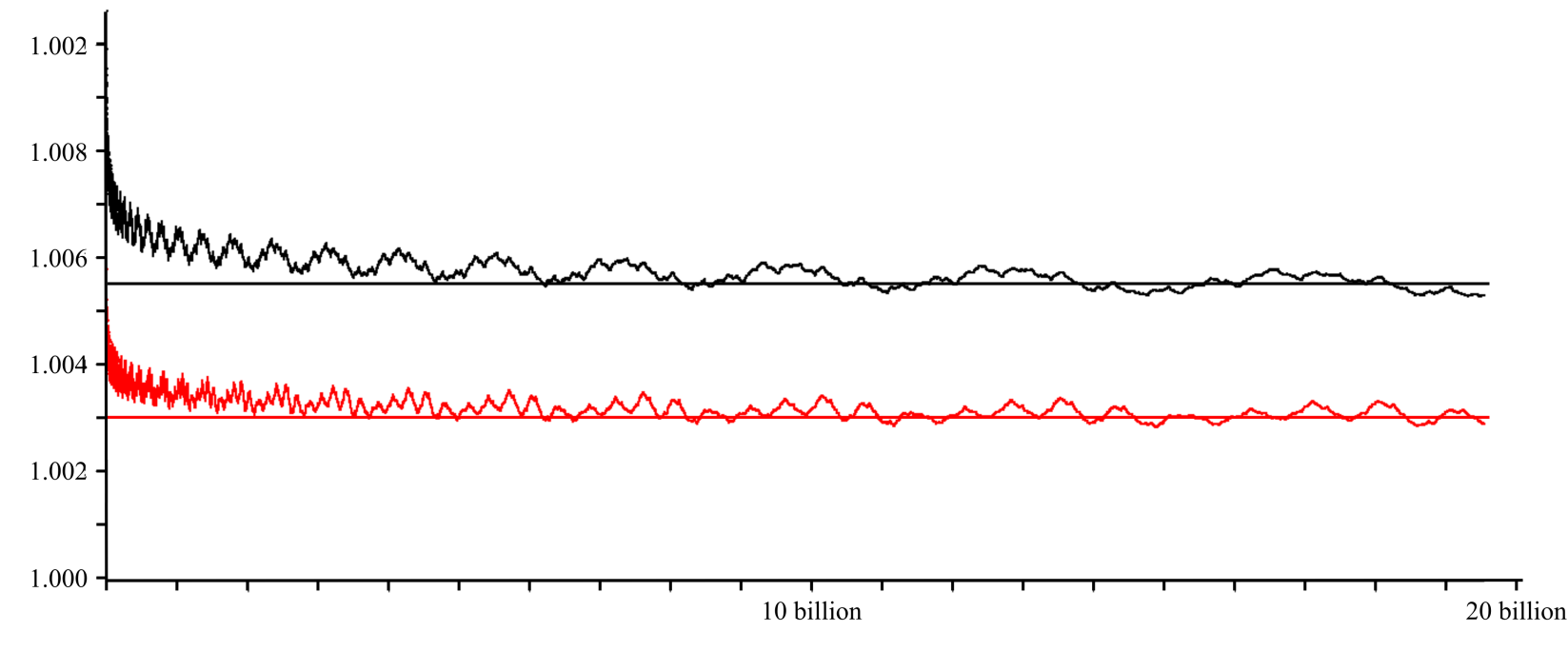 Implementation
7.6.4
If we choose to allocate memory for an additional array, we can implement the partitioning by copying elements either to the front or the back of the additional array

	Finally, we would place the pivot into the resulting hole
Implementation
7.6.4
For example, consider the following:
57 is the median-of-three
we go through the remaining elements, assigning them either to the front or the back of the second array
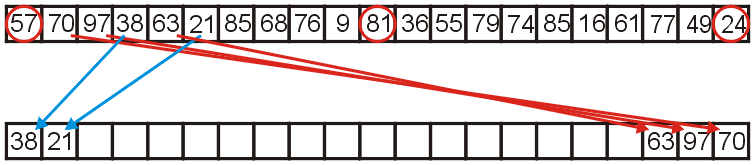 Implementation
7.6.4
Once we are finished, we copy the median-of-three, 57, into the resulting hole
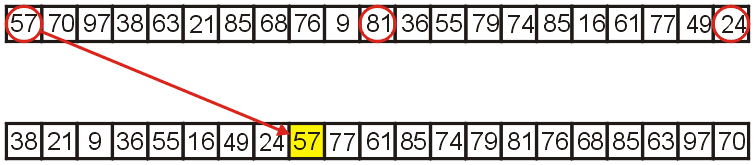 Implementation
7.6.4
Note, however, we can do a better job with merge sort, it always divides the numbers being sorted into two equal or near-equal arrays

	Can we implement quicksort in place?
Implementation
7.6.5
First, we have already examined the first, middle, and last entries and chosen the median of these to be the pivot
	In addition, we can:
move the smallest entry to the first entry
move the largest entry to the middle entry
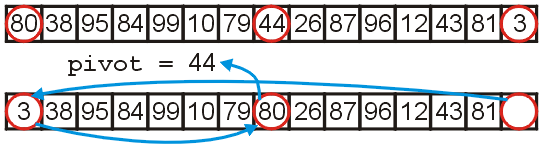 Implementation
7.6.5
Next, recall that our goal is to partition all remaining elements based on whether they are smaller than or greater than the pivot

	We will find two entries:
One larger than the pivot (staring from the front)
One smaller than the pivot (starting from the back)
	which are out of order and then swap them
Implementation
7.6.5
Continue doing so until the appropriate entries you find are actually in order
	The index to the larger entry we found would be the first large entry in the list (as seen from the left)

	Therefore, we could move this entry into the last entry of the list
	We can fill this spot with the pivot
Implementation
7.6.5
The implementation is straight-forward
template <typename Type>
void quicksort( Type *array, int first, int last ) {
    if ( last - first <= N ) {
        insertion_sort( array, first, last );
    } else {
        Type pivot = find_pivot( array, first, last );
        int low  =     find_next( pivot, array, first + 1 );
        int high = find_previous( pivot, array,  last - 2 );

        while ( low < high ) {
            std::swap( array[low], array[high] );
            low  =     find_next( pivot, array,  low + 1 );
            high = find_previous( pivot, array, high - 1 );
        }

        array[last – 1] = array[low];
        array[low] = pivot;
        quicksort( array, first,  low );
        quicksort( array,  high, last );
    }
}
Quicksort example
7.6.5
Consider the following unsorted array of 25 entries



	We will call insertion sort if the list being sorted of size N = 6 or less
Quicksort example
7.6.5
We call quicksort( array, 0, 25 )
quicksort( array,  0, 25 )
Quicksort example
7.6.5
We are calling quicksort( array, 0, 25 ) 



	First, 25 – 0 > 6, so find the midpoint and the pivot
	midpoint = (0 + 25)/2; // == 12
quicksort( array,  0, 25 )
Quicksort example
7.6.5
We are calling quicksort( array, 0, 25 ) 



	First, 25 – 0 > 6, so find the midpoint and the pivot
	midpoint = (0 + 25)/2; // == 12
	pivot = 57;
quicksort( array,  0, 25 )
Quicksort example
7.6.5
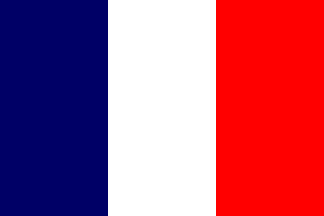 We are calling quicksort( array, 0, 25 ) 



	Starting from the front and back:
Find the next element greater than the pivot
The last element less than the pivot
pivot = 57;
quicksort( array,  0, 25 )
Quicksort example
7.6.5
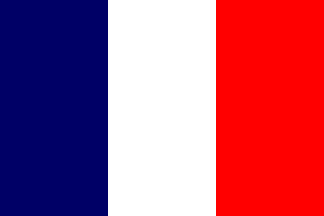 We are calling quicksort( array, 0, 25 ) 



	Searching forward and backward:
	low = 1;
	high = 21;
pivot = 57;
quicksort( array,  0, 25 )
Quicksort example
7.6.5
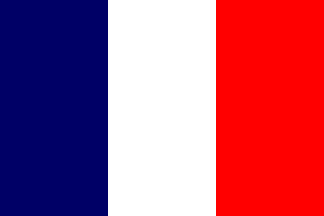 We are calling quicksort( array, 0, 25 ) 



	Searching forward and backward:
	low = 1;
	high = 21;
	Swap them
pivot = 57;
quicksort( array,  0, 25 )
Quicksort example
7.6.5
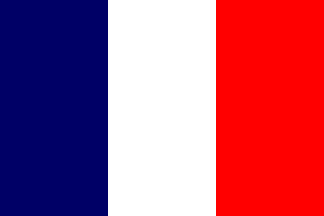 We are calling quicksort( array, 0, 25 ) 



	Continue searching
	low = 4;
	high = 20;
pivot = 57;
quicksort( array,  0, 25 )
Quicksort example
7.6.5
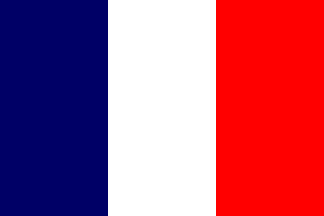 We are calling quicksort( array, 0, 25 ) 



	Continue searching
	low = 4;
	high = 20;
	Swap them
pivot = 57;
quicksort( array,  0, 25 )
Quicksort example
7.6.5
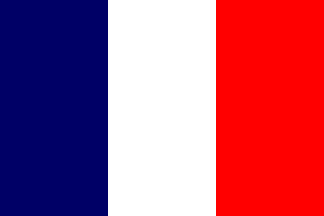 We are calling quicksort( array, 0, 25 ) 



	Continue searching
	low = 6;
	high = 19;
pivot = 57;
quicksort( array,  0, 25 )
Quicksort example
7.6.5
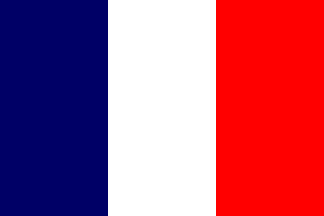 We are calling quicksort( array, 0, 25 ) 



	Continue searching
	low = 6;
	high = 19;
	Swap them
pivot = 57;
quicksort( array,  0, 25 )
Quicksort example
7.6.5
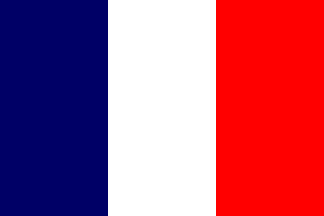 We are calling quicksort( array, 0, 25 ) 



	Continue searching
	low = 8;
	high = 18;
pivot = 57;
quicksort( array,  0, 25 )
Quicksort example
7.6.5
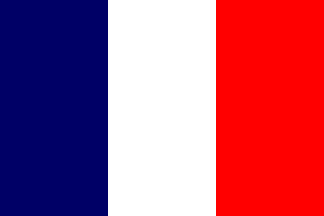 We are calling quicksort( array, 0, 25 ) 



	Continue searching
	low = 8;
	high = 18;
	Swap them
pivot = 57;
quicksort( array,  0, 25 )
Quicksort example
7.6.5
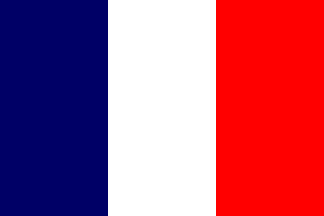 We are calling quicksort( array, 0, 25 ) 



	Continue searching
	low = 10;
	high = 17;
pivot = 57;
quicksort( array,  0, 25 )
Quicksort example
7.6.5
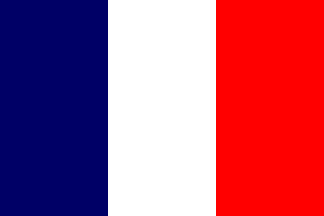 We are calling quicksort( array, 0, 25 ) 



	Continue searching
	low = 10;
	high = 17;
	Swap them
pivot = 57;
quicksort( array,  0, 25 )
Quicksort example
7.6.5
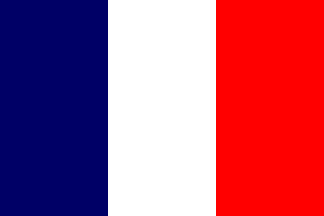 We are calling quicksort( array, 0, 25 ) 



	Continue searching
	low = 12;
	high = 15;
pivot = 57;
quicksort( array,  0, 25 )
Quicksort example
7.6.5
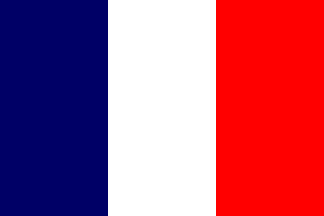 We are calling quicksort( array, 0, 25 ) 



	Continue searching
	low = 12;
	high = 15;
	Swap them
pivot = 57;
quicksort( array,  0, 25 )
Quicksort example
7.6.5
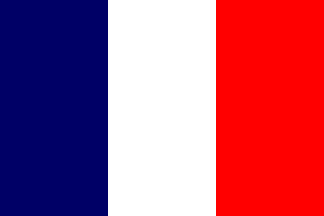 We are calling quicksort( array, 0, 25 ) 



	Continue searching
	low = 13;
	high = 14;
pivot = 57;
quicksort( array,  0, 25 )
Quicksort example
7.6.5
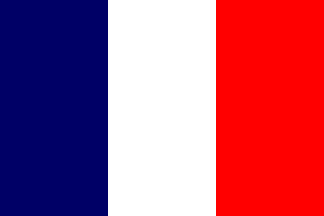 We are calling quicksort( array, 0, 25 ) 



	Continue searching
	low = 13;
	high = 14;
	Swap them
pivot = 57;
quicksort( array,  0, 25 )
Quicksort example
7.6.5
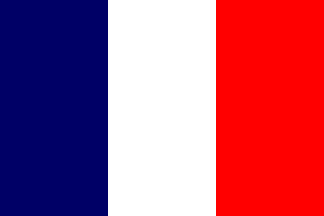 We are calling quicksort( array, 0, 25 ) 



	Continue searching
	low = 14;
	high = 13;
	Now, low > high, so we stop
pivot = 57;
quicksort( array,  0, 25 )
Quicksort example
7.6.5
We are calling quicksort( array, 0, 25 ) 



	Continue searching
	low = 14;
	high = 13;
	Now, low > high, so we stop
pivot = 57;
quicksort( array,  0, 25 )
Quicksort example
7.6.5
We are calling quicksort( array, 0, 25 ) 



	We now begin calling quicksort recursively on the first half
	quicksort( array, 0, 14 );
quicksort( array,  0, 25 )
Quicksort example
7.6.5
We are executing quicksort( array, 0, 14 ) 



	First, 14 – 0 > 6, so find the midpoint and the pivot
	midpoint = (0 + 14)/2; // == 7
quicksort( array,  0, 14 )
quicksort( array,  0, 25 )
Quicksort example
7.6.5
We are executing quicksort( array, 0, 14 ) 



	First, 14 – 0 > 6, so find the midpoint and the pivot
	midpoint = (0 + 14)/2; // == 7
	pivot = 17
quicksort( array,  0, 14 )
quicksort( array,  0, 25 )
Quicksort example
7.6.5
We are executing quicksort( array, 0, 14 ) 



	First, 14 – 0 > 6, so find the midpoint and the pivot
	midpoint = (0 + 14)/2; // == 7
pivot = 17;
quicksort( array,  0, 14 )
quicksort( array,  0, 25 )
Quicksort example
7.6.5
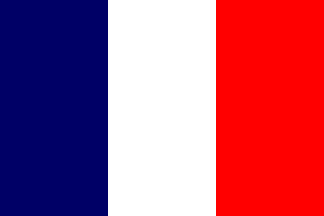 We are executing quicksort( array, 0, 14 ) 



	Starting from the front and back:
Find the next element greater than the pivot
The last element less than the pivot
pivot = 17;
quicksort( array,  0, 14 )
quicksort( array,  0, 25 )
Quicksort example
7.6.5
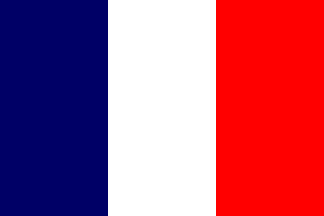 We are executing quicksort( array, 0, 14 ) 



	Searching forward and backward:
	low = 1;
	high = 9;
pivot = 17;
quicksort( array,  0, 14 )
quicksort( array,  0, 25 )
Quicksort example
7.6.5
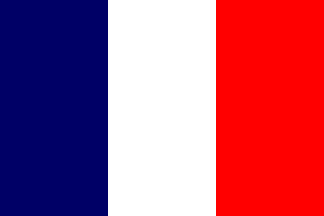 We are executing quicksort( array, 0, 14 ) 



	Searching forward and backward:
	low = 1;
	high = 9;
	Swap them
pivot = 17;
quicksort( array,  0, 14 )
quicksort( array,  0, 25 )
Quicksort example
7.6.5
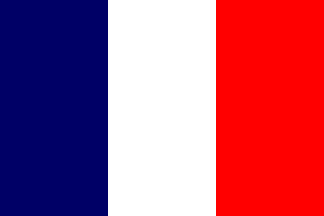 We are executing quicksort( array, 0, 14 ) 



	Searching forward and backward:
	low = 2;
	high = 8;
pivot = 17;
quicksort( array,  0, 14 )
quicksort( array,  0, 25 )
Quicksort example
7.6.5
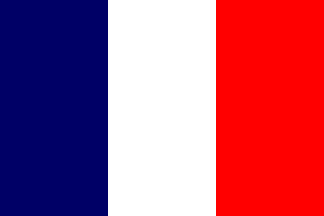 We are executing quicksort( array, 0, 14 ) 



	Searching forward and backward:
	low = 2;
	high = 8;
	Swap them
pivot = 17;
quicksort( array,  0, 14 )
quicksort( array,  0, 25 )
Quicksort example
7.6.5
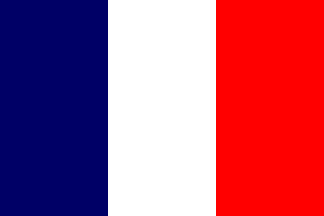 We are executing quicksort( array, 0, 14 ) 



	Searching forward and backward:
	low = 3;
	high = 4;
pivot = 17;
quicksort( array,  0, 14 )
quicksort( array,  0, 25 )
Quicksort example
7.6.5
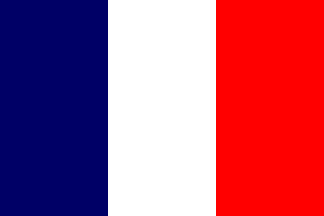 We are executing quicksort( array, 0, 14 ) 



	Searching forward and backward:
	low = 3;
	high = 4;
	Swap them
pivot = 17;
quicksort( array,  0, 14 )
quicksort( array,  0, 25 )
Quicksort example
7.6.5
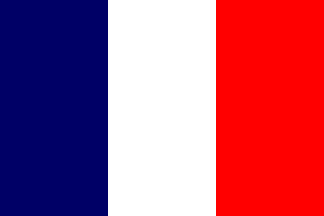 We are executing quicksort( array, 0, 14 ) 



	Searching forward and backward:
	low = 4;
	high = 3;
	Now, low > high, so we stop
pivot = 17;
quicksort( array,  0, 14 )
quicksort( array,  0, 25 )
Quicksort example
7.6.5
We are executing quicksort( array, 0, 14 ) 



	We continue calling quicksort recursively
	quicksort( array, 0, 4 );
quicksort( array,  0, 14 )
quicksort( array,  0, 25 )
Quicksort example
7.6.5
We are executing quicksort( array, 0, 4 ) 



	Now, 4 – 0 ≤ 6, so find we call insertion sort
quicksort( array,  0,  4 )
quicksort( array,  0, 14 )
quicksort( array,  0, 25 )
Quicksort example
7.6.5
Insertion sort just sorts the entries from 0 to 3
insertion_sort( array, 0, 4 )
quicksort( array,  0,  4 )
quicksort( array,  0, 14 )
quicksort( array,  0, 25 )
Quicksort example
7.6.5
Insertion sort just sorts the entries from 0 to 3



This function call completes and so we exit
insertion_sort( array, 0, 4 )
quicksort( array,  0,  4 )
quicksort( array,  0, 14 )
quicksort( array,  0, 25 )
Quicksort example
7.6.5
This call to quicksort is now also finished, so it, too, exits
quicksort( array,  0,  4 )
quicksort( array,  0, 14 )
quicksort( array,  0, 25 )
Quicksort example
7.6.5
We are back to executing quicksort( array, 0, 14 ) 



	We continue calling quicksort recursively on the second half
	quicksort( array, 0,  4 );
	quicksort( array, 5, 14 );
quicksort( array,  0, 14 )
quicksort( array,  0, 25 )
Quicksort example
7.6.5
We now are calling quicksort( array, 5, 14 ) 



	First, 14 – 5 > 6, so find the midpoint and the pivot
	midpoint = (5 + 14)/2; // == 9
quicksort( array,  5, 14 )
quicksort( array,  0, 14 )
quicksort( array,  0, 25 )
Quicksort example
7.6.5
We now are calling quicksort( array, 5, 14 ) 



	First, 14 – 5 > 6, so find the midpoint and the pivot
	midpoint = (5 + 14)/2; // == 9
	pivot = 48
quicksort( array,  5, 14 )
quicksort( array,  0, 14 )
quicksort( array,  0, 25 )
Quicksort example
7.6.5
We now are calling quicksort( array, 5, 14 ) 



	First, 14 – 5 > 6, so find the midpoint and the pivot
	midpoint = (5 + 14)/2; // == 9
	pivot = 48
quicksort( array,  5, 14 )
quicksort( array,  0, 14 )
quicksort( array,  0, 25 )
Quicksort example
7.6.5
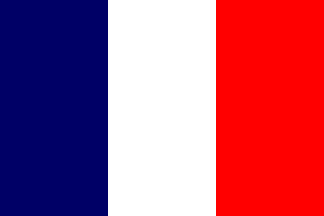 We now are calling quicksort( array, 5, 14 ) 



	Starting from the front and back:
Find the next element greater than the pivot
The last element less than the pivot
pivot = 48;
quicksort( array,  5, 14 )
quicksort( array,  0, 14 )
quicksort( array,  0, 25 )
Quicksort example
7.6.5
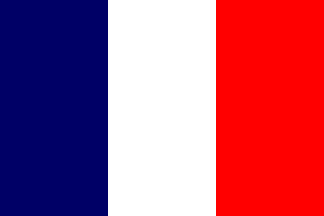 We now are calling quicksort( array, 5, 14 ) 



	Searching forward and backward:
	low = 6;
	high = 12;
pivot = 48;
quicksort( array,  5, 14 )
quicksort( array,  0, 14 )
quicksort( array,  0, 25 )
Quicksort example
7.6.5
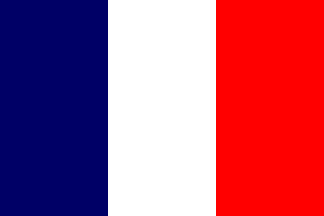 We now are calling quicksort( array, 5, 14 ) 



	Searching forward and backward:
	low = 6;
	high = 12;
	Swap them
pivot = 48;
quicksort( array,  5, 14 )
quicksort( array,  0, 14 )
quicksort( array,  0, 25 )
Quicksort example
7.6.5
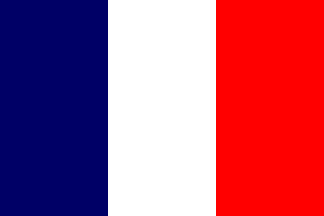 We now are calling quicksort( array, 5, 14 ) 



	Continue searching
	low = 8;
	high = 11;
pivot = 48;
quicksort( array,  5, 14 )
quicksort( array,  0, 14 )
quicksort( array,  0, 25 )
Quicksort example
7.6.5
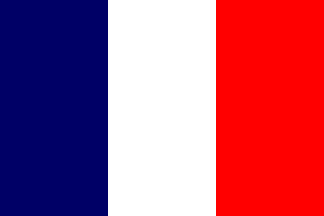 We now are calling quicksort( array, 5, 14 ) 



	Continue searching
	low = 8;
	high = 11;
	Swap them
pivot = 48;
quicksort( array,  5, 14 )
quicksort( array,  0, 14 )
quicksort( array,  0, 25 )
Quicksort example
7.6.5
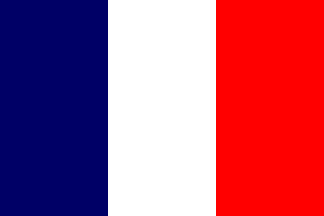 We now are calling quicksort( array, 5, 14 ) 



	Continue searching
	low = 8;
	high = 11;
pivot = 48;
quicksort( array,  5, 14 )
quicksort( array,  0, 14 )
quicksort( array,  0, 25 )
Quicksort example
7.6.5
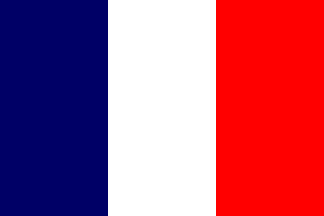 We now are calling quicksort( array, 5, 14 ) 



	Continue searching
	low = 8;
	high = 11;
	Swap them
pivot = 48;
quicksort( array,  5, 14 )
quicksort( array,  0, 14 )
quicksort( array,  0, 25 )
Quicksort example
7.6.5
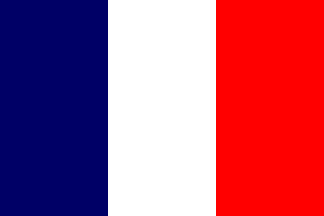 We now are calling quicksort( array, 5, 14 ) 



	Continue searching
	low = 8;
	high = 11;
	Now, low > high, so we stop
pivot = 48;
quicksort( array,  5, 14 )
quicksort( array,  0, 14 )
quicksort( array,  0, 25 )
Quicksort example
7.6.5
We now are calling quicksort( array, 5, 14 ) 



	Continue searching
	low = 8;
	high = 11;
	Now, low > high, so we stop
pivot = 48;
quicksort( array,  5, 14 )
quicksort( array,  0, 14 )
quicksort( array,  0, 25 )
Quicksort example
7.6.5
We now are calling quicksort( array, 5, 14 ) 



	We now begin calling quicksort recursively on the first half
	quicksort( array, 5, 10 );
quicksort( array,  5, 14 )
quicksort( array,  0, 14 )
quicksort( array,  0, 25 )
Quicksort example
7.6.5
We now are calling quicksort( array, 5, 14 ) 



	We now begin calling quicksort recursively
	quicksort( array, 5, 10 );
quicksort( array,  5, 14 )
quicksort( array,  0, 14 )
quicksort( array,  0, 25 )
Quicksort example
7.6.5
We are executing quicksort( array, 5, 10 ) 



	Now, 10 – 5 ≤ 6, so find we call insertion sort
quicksort( array,  5, 10 )
quicksort( array,  5, 14 )
quicksort( array,  0, 14 )
quicksort( array,  0, 25 )
Quicksort example
7.6.5
Insertion sort just sorts the entries from 5 to 9
insertion_sort( array, 5, 10 )
quicksort( array,  5, 10 )
quicksort( array,  5, 14 )
quicksort( array,  0, 14 )
quicksort( array,  0, 25 )
Quicksort example
7.6.5
Insertion sort just sorts the entries from 5 to 9



This function call completes and so we exit
insertion_sort( array, 5, 10 )
quicksort( array,  5, 10 )
quicksort( array,  5, 14 )
quicksort( array,  0, 14 )
quicksort( array,  0, 25 )
Quicksort example
7.6.5
This call to quicksort is now also finished, so it, too, exits
quicksort( array,  5, 10 )
quicksort( array,  5, 14 )
quicksort( array,  0, 14 )
quicksort( array,  0, 25 )
Quicksort example
7.6.5
We are back to executing quicksort( array, 5, 14 ) 



	We continue calling quicksort recursively on the second half
	quicksort( array, 5, 10 );
	quicksort( array, 6, 14 );
quicksort( array,  5, 14 )
quicksort( array,  0, 14 )
quicksort( array,  0, 25 )
Quicksort example
7.6.5
We are executing quicksort( array, 11, 15 ) 



	Now, 15 – 11 ≤ 6, so find we call insertion sort
quicksort( array,  6, 14 )
quicksort( array,  5, 14 )
quicksort( array,  0, 14 )
quicksort( array,  0, 25 )
Quicksort example
7.6.5
Insertion sort just sorts the entries from 11 to 14
insertion_sort( array, 11, 14 )
quicksort( array, 11, 14 )
quicksort( array,  5, 14 )
quicksort( array,  0, 14 )
quicksort( array,  0, 25 )
Quicksort example
7.6.5
Insertion sort just sorts the entries from 11 to 14



This function call completes and so we exit
insertion_sort( array, 11, 14 )
quicksort( array, 11, 14 )
quicksort( array,  5, 14 )
quicksort( array,  0, 14 )
quicksort( array,  0, 25 )
Quicksort example
7.6.5
This call to quicksort is now also finished, so it, too, exits
quicksort( array, 11, 14 )
quicksort( array,  5, 14 )
quicksort( array,  0, 14 )
quicksort( array,  0, 25 )
Quicksort example
7.6.5
This call to quicksort is now also finished, so it, too, exits
quicksort( array,  5, 14 )
quicksort( array,  0, 14 )
quicksort( array,  0, 25 )
Quicksort example
7.6.5
This call to quicksort is now also finished, so it, too, exits
quicksort( array,  0, 14 )
quicksort( array,  0, 25 )
Quicksort example
7.6.5
We are back to executing quicksort( array, 0, 25 ) 



	We continue calling quicksort recursively on the second half
	quicksort( array, 0, 14 );
	quicksort( array, 15, 25 );
quicksort( array,  0, 25 )
Quicksort example
7.6.5
We are back to executing quicksort( array, 15, 25 ) 



	First, 25 – 15 > 6, so find the midpoint and the pivot
	midpoint = (15 + 25)/2; // == 20
quicksort( array, 15, 25 )
quicksort( array,  0, 25 )
Quicksort example
7.6.5
We are back to executing quicksort( array, 15, 25 ) 



	First, 25 – 15 > 6, so find the midpoint and the pivot
	midpoint = (15 + 25)/2; // == 20
	pivot = 62;
quicksort( array, 15, 25 )
quicksort( array,  0, 25 )
Quicksort example
7.6.5
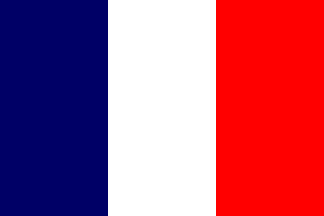 We are back to executing quicksort( array, 15, 25 ) 



	Searching forward and backward:
	low = 16;
	high = 15;
	Now, low > high, so we stop
pivot = 62;
quicksort( array, 15, 25 )
quicksort( array,  0, 25 )
Quicksort example
7.6.5
We are back to executing quicksort( array, 15, 25 ) 



	Searching forward and backward:
	low = 16;
	high = 15;
	Now, low > high, so we stop
Note, this is the worst-case scenario
The pivot is the second smallest element
pivot = 62;
quicksort( array, 15, 25 )
quicksort( array,  0, 25 )
Quicksort example
7.6.5
We are back to executing quicksort( array, 15, 25 ) 



	We continue calling quicksort recursively on the first half
	quicksort( array, 15, 16 );
quicksort( array, 15, 16 )
quicksort( array, 15, 25 )
quicksort( array,  0, 25 )
Quicksort example
7.6.5
We are executing quicksort( array, 15, 16 ) 



	Now, 16 – 15 ≤ 6, so find we call insertion sort
quicksort( array, 15, 16 )
quicksort( array, 15, 25 )
quicksort( array,  0, 25 )
Quicksort example
7.6.5
Insertion sort immediately returns
insertion_sort( array, 15, 16 )
quicksort( array, 15, 16 )
quicksort( array, 15, 25 )
quicksort( array,  0, 25 )
Quicksort example
7.6.5
This call to quicksort is now also finished, so it, too, exits
quicksort( array, 15, 16 )
quicksort( array, 15, 25 )
quicksort( array,  0, 25 )
Quicksort example
7.6.5
We are back to executing quicksort( array, 15, 25 ) 



	We continue calling quicksort recursively on the second half
	quicksort( array, 15, 16 );
	quicksort( array, 17, 25 );
quicksort( array, 15, 25 )
quicksort( array,  0, 25 )
Quicksort example
7.6.5
We are now calling quicksort( array, 17, 25 ) 



	First, 25 – 17 > 6, so find the midpoint and the pivot
	midpoint = (17 + 25)/2; // == 21
quicksort( array, 17, 25 )
quicksort( array, 15, 25 )
quicksort( array,  0, 25 )
Quicksort example
7.6.5
We are now calling quicksort( array, 17, 25 ) 



	First, 25 – 17 > 6, so find the midpoint and the pivot
	midpoint = (17 + 25)/2; // == 21
quicksort( array, 17, 25 )
quicksort( array, 15, 25 )
quicksort( array,  0, 25 )
Quicksort example
7.6.5
We are now calling quicksort( array, 17, 25 ) 



	First, 25 – 17 > 6, so find the midpoint and the pivot
	midpoint = (17 + 25)/2; // == 21
	pivot = 89
quicksort( array, 17, 25 )
quicksort( array, 15, 25 )
quicksort( array,  0, 25 )
Quicksort example
7.6.5
We are now calling quicksort( array, 17, 25 ) 



	First, 25 – 17 > 6, so find the midpoint and the pivot
	midpoint = (17 + 25)/2; // == 21
	pivot = 89
quicksort( array, 17, 25 )
quicksort( array, 15, 25 )
quicksort( array,  0, 25 )
Quicksort example
7.6.5
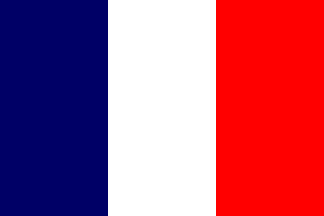 We are now calling quicksort( array, 17, 25 ) 



	Searching forward and backward:
	low = 18;
	high = 22;
pivot = 89;
quicksort( array, 17, 25 )
quicksort( array, 15, 25 )
quicksort( array,  0, 25 )
Quicksort example
7.6.5
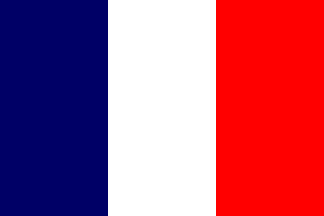 We are now calling quicksort( array, 17, 25 ) 



	Searching forward and backward:
	low = 18;
	high = 22;
	Swap them
pivot = 89;
quicksort( array, 17, 25 )
quicksort( array, 15, 25 )
quicksort( array,  0, 25 )
Quicksort example
7.6.5
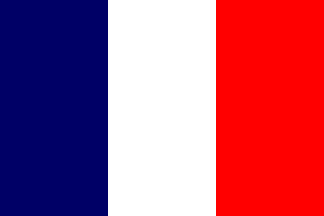 We are now calling quicksort( array, 17, 25 ) 



	Searching forward and backward:
	low = 20;
	high = 19;
	Now, low > high, so we stop
pivot = 89;
quicksort( array, 17, 25 )
quicksort( array, 15, 25 )
quicksort( array,  0, 25 )
Quicksort example
7.6.5
We are now calling quicksort( array, 17, 25 ) 



	Searching forward and backward:
	low = 20;
	high = 19;
	Now, low > high, so we stop
pivot = 89;
quicksort( array, 17, 25 )
quicksort( array, 15, 25 )
quicksort( array,  0, 25 )
Quicksort example
7.6.5
We are now calling quicksort( array, 17, 25 ) 



	We start by calling quicksort recursively on the first half
	quicksort( array, 17, 20 );
quicksort( array, 17, 25 )
quicksort( array, 15, 25 )
quicksort( array,  0, 25 )
Quicksort example
7.6.5
We are now executing quicksort( array, 17, 20 ) 



	Now, 4 – 0 ≤ 6, so find we call insertion sort
quicksort( array, 17, 20 )
quicksort( array, 17, 25 )
quicksort( array, 15, 25 )
quicksort( array,  0, 25 )
Quicksort example
7.6.5
Insertion sort just sorts the entries from 17 to 19
insertion_sort( array, 17, 20 )
quicksort( array, 17, 20 )
quicksort( array, 17, 25 )
quicksort( array, 15, 25 )
quicksort( array,  0, 25 )
Quicksort example
7.6.5
Insertion sort just sorts the entries from 17 to 19



This function call completes and so we exit
insertion_sort( array, 17, 20 )
quicksort( array, 17, 20 )
quicksort( array, 17, 25 )
quicksort( array, 15, 25 )
quicksort( array,  0, 25 )
Quicksort example
7.6.5
This call to quicksort is now also finished, so it, too, exits
quicksort( array, 17, 20 )
quicksort( array, 17, 25 )
quicksort( array, 15, 25 )
quicksort( array,  0, 25 )
Quicksort example
7.6.5
We are back to executing quicksort( array, 17, 25 )
quicksort( array, 17, 25 )
quicksort( array, 15, 25 )
quicksort( array,  0, 25 )
Quicksort example
7.6.5
We are back to executing quicksort( array, 17, 25 )



	We continue by calling quicksort on the second half
	quicksort( array, 17, 20 );
	quicksort( array, 21, 25 );
quicksort( array, 17, 25 )
quicksort( array, 15, 25 )
quicksort( array,  0, 25 )
Quicksort example
7.6.5
We are now calling quicksort( array, 21, 25 )



	Now, 25 – 21 ≤ 6, so find we call insertion sort
quicksort( array, 21, 25 )
quicksort( array, 17, 25 )
quicksort( array, 15, 25 )
quicksort( array,  0, 25 )
Quicksort example
7.6.5
Insertion sort just sorts the entries from 21 to 24
insertion_sort( array, 21, 25 )
quicksort( array, 21, 25 )
quicksort( array, 17, 25 )
quicksort( array, 15, 25 )
quicksort( array,  0, 25 )
Quicksort example
7.6.5
Insertion sort just sorts the entries from 21 to 24



In this case, the sub-array was already sorted
This function call completes and so we exit
insertion_sort( array, 21, 25 )
quicksort( array, 21, 25 )
quicksort( array, 17, 25 )
quicksort( array, 15, 25 )
quicksort( array,  0, 25 )
Quicksort example
7.6.5
This call to quicksort is now also finished, so it, too, exits
quicksort( array, 21, 25 )
quicksort( array, 17, 25 )
quicksort( array, 15, 25 )
quicksort( array,  0, 25 )
Quicksort example
7.6.5
This call to quicksort is now also finished, so it, too, exits
quicksort( array, 17, 25 )
quicksort( array, 15, 25 )
quicksort( array,  0, 25 )
Quicksort example
7.6.5
This call to quicksort is now also finished, so it, too, exits
quicksort( array, 15, 25 )
quicksort( array,  0, 25 )
Quicksort example
7.6.5
This call to quicksort is now also finished, so it, too, exits
quicksort( array,  0, 25 )
Quicksort example
7.6.5
We have now used quicksort to sort this array of 25 entries
Black Board Example
7.6.5
Sort the following list using quicksort
Use insertion sort for any sub-list of size 4 or less
Memory Requirements
7.6.6
The additional memory required is Q(ln(n))
In ECE 222, you learned about the memory stack
Each recursive function call places its local variables, parameters, etc., on a stack
The depth of the recursion tree is Q(ln(n))
Unfortunately, if the run time is Q(n2), the memory use is Q(n)
Run-time Summary
7.6.7
To summarize all three Q(n ln(n)) algorithms
Further modifications
7.6.7
Our implementation is by no means optimal:

	An excellent paper on quicksort was written by Jon L. Bentley and M. Douglas McIlroy:

Engineering a Sort Function

	found in Software—Practice and Experience, Vol. 23(11), Nov 1993
[Speaker Notes: The order statistic for the median of three medians is (36*(-2*x^3+3*x^2))*(1+2*x^3-3*x^2)*x*(1-x)]
Further modifications
7.6.7
They detail further suggestions:
Taking the median of three medians-of-three
		Expected ratio of 1:1.7292
		Requires 52 % more depth than merge sort
		Ratio will be 1:3.3304 or better 90 % of the time
Better than the median-of-seven but much easier to calculate
The median of nine would still require 46 % more depth than merge sort
[Speaker Notes: The order statistic for the median of three medians is (36*(-2*x^3+3*x^2))*(1+2*x^3-3*x^2)*x*(1-x)]
Further modifications
7.6.7
As for the affect on run-time, the ratio of the recurrence relations is now closer to only 0.15 % worse than using the median
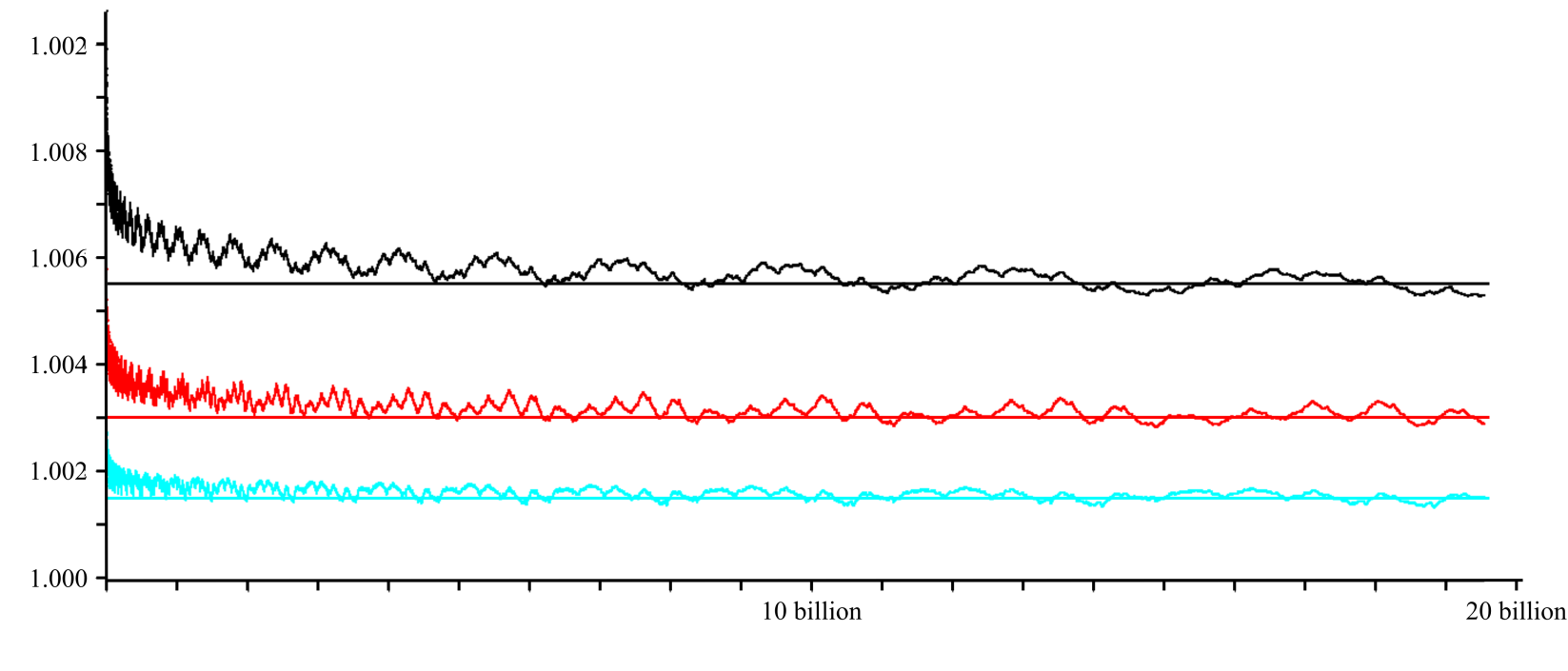 Further modifications
7.6.7
They detail further suggestions:
Copy entries equal to the pivot to either end:
This requires more tracking of indices (using their notation):



After the pass, we have:



Copy the equal entries to the center and only recurs on either side


Other suggestions are made in the paper, as well…
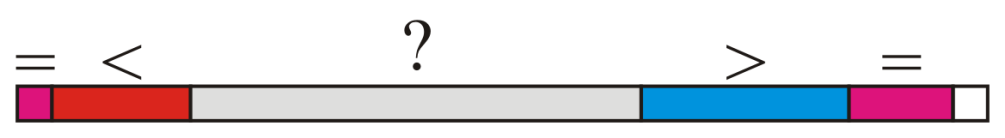 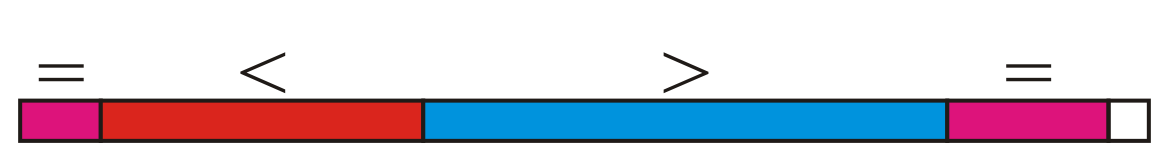 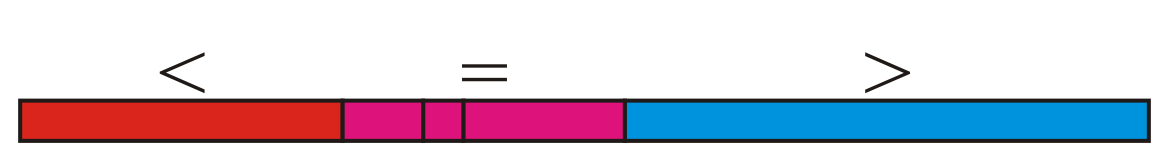 [Speaker Notes: The order statistic for the median of three medians is (36*(-2*x^3+3*x^2))*(1+2*x^3-3*x^2)*x*(1-x)]
Summary
This topic covered quicksort
On average faster than heap sort or merge sort
Uses a pivot to partition the objects
Using the median of three pivots is a reasonably means of finding the pivot
Average run time of Q(n ln(n)) and Q(ln(n)) memory
Worst case run time of Q(n2) and Q(n) memory
References
Wikipedia, http://en.wikipedia.org/wiki/Quicksort	           		          

	[1]	Donald E. Knuth, The Art of Computer Programming, Volume 3:  Sorting and Searching, 	2nd Ed., Addison Wesley, 1998, §5.1, 2, 3.
	[2]	Cormen, Leiserson, and Rivest, Introduction to Algorithms, McGraw Hill, 1990, p.137-9 and 	§9.1.
	[3]	Weiss, Data Structures and Algorithm Analysis in C++, 3rd Ed., Addison Wesley, §7.1, 	p.261-2.
	[4]	Gruber, Holzer, and Ruepp, Sorting the Slow Way: An Analysis of Perversely Awful 	Randomized Sorting Algorithms, 4th International Conference on Fun with Algorithms, 	Castiglioncello, Italy, 2007.

	These slides are provided for the ECE 250 Algorithms and Data Structures course.  The material in it reflects Douglas W. Harder’s best judgment in light of the information available to him at the time of preparation.  Any reliance on these course slides by any party for any other purpose are the responsibility of such parties.  Douglas W. Harder accepts no responsibility for damages, if any, suffered by any party as a result of decisions made or actions based on these course slides for any other purpose than that for which it was intended.